Understanding Your Habit: Flow Charts & Lists of Routines
Farrokh Alemi Ph.D.
[Speaker Notes: This is the lecture on how to understand your current habits through use of flow charts and lists of routines.  This lecture was organized by Professor Alemi and narrated by ? [add your name here]]
Think before You Act
Flow chart
List of routines
[Speaker Notes: Before a problem is solved it must be understood; before an improvement is made, the current process must be examined. If people need to change their behavior, they need to understand how they maintain existing habits. Without understanding, change is a shot-in-the-dark, a wild guess at what might work. With understanding, by contrast, solutions can be tailored to one’s needs—and chances of success can be improved. A person may want to change a simple behavior (for instance, being late for appointments) or a very complex one (failing to lose weight). But no matter how complex or how trivial the task, improvement starts from understanding.  This lecture shows how one gets on the right path.  We describe two methods used for understanding one’s life processes:  flow charting and listing of periodic routines.]
Why Do It?
Refocus on external triggers
[Speaker Notes: Often people think that their behavior is a function of their own personal decisions and actions—not influenced by an external process. To help them focus on external processes and triggers in the environment, it is helpful to ask people to draw a flowchart or list periodic events in their lives. Doing so helps them see how external influences affect their behavior. It reveals the  underlying process and helps them get away from a dysfunctional focus on motivation and effort.]
Flow Charting
Map of a process
Visual
Sequence of events
[Speaker Notes: A flowchart is a map of a process. It shows how various events in your life affect each other and your eating and exercise habits.  It helps you understand the sequence of events that occur in your life. It is a visual representation that is easy to understand and interpret. Once drawn it creates  a common understanding on how your life is organized. Individuals have different backgrounds, cultures, and ways of thinking. Two people may have entirely different processes for a simple act such as eating breakfast. The sequence of the steps may be different (one may have coffee first, followed by toast; another may skip coffee); the importance of a step may vary (one may eat at a relaxed slow pace while the other eats in a car while hurrying to work); and the resources used may differ (cheese versus butter, for instance).  Flow charting describes the sequence of steps that lead to eating and exercise.]
How to Construct a Flow Chart
Learn the symbols
[Speaker Notes: Before constructing a flowchart we need to learn about a series of symbols typically used in flowcharts.]
How to Construct a Flow Chart
Start /End
Activity
[Speaker Notes: A tapered box shows the start or end of the process.  A rectangular box shows an activity or event, for example waking up is an event that might be shown in your flow chart.]
How to Construct a Flow Chart
Movement
Delay
[Speaker Notes: An arrow box shows movement or transportation, for example as when one drives to the gym.  A D-shaped box shows delay, for example as when waits for food to be served.]
How to Construct a Flow Chart
Decision
A
B
[Speaker Notes: A diamond shows a decision point, for example the decision to watch television or call a friend is shown as a diamond.  Arrows connect various nodes to each other.  The direction of the arrow shows the process flow and hence the name flow chart.  In this plot we are showing that node A leads to node B.]
How to Construct a Flow Chart
Start /End
Movement
Decision
A
B
Activity
Delay
[Speaker Notes: Once you are familiar with various symbols used in the flow chart, we can turn to how you can construct one.]
How to Construct a Flow Chart
Determine the boundaries
[Speaker Notes: Start with Determining the boundaries. It is important for the team to define the process that will be flowcharted and the level of detail to be recorded. A consensus should be reached at the beginning on the boundaries of this process, that is, the starting point (“What activity do I do first?”) and ending point (“What is the very last thing that happens?”). The latter in most cases corresponds to the desired behavior.]
How to Construct a Flow Chart
Determine the boundaries
List possible events in any order
[Speaker Notes: Second, list the events. On a shared piece of paper or flip chart, individuals and their team members should list the major events in the process.  Brainstorming—a process in which ideas are sought without evaluation until all ideas are collected—should be used. Ask all team members to participate, for two reasons: first, everyone should have at least some knowledge of all pieces of the process, and second, everyone’s contribution is potentially valuable since he or she may have a unique perspective on the sequence of events that leads to the desired behavior. Make sure that events that lead to the desired behavior and those that lead to unwanted behavior are both listed. Make sure the list includes and marks all relevant events. Some participants list so few events that the tool’s usefulness is limited. If the list is too general—citing, for example, “I gain weight because I eat”—it is of little use. On the flip side, providing excessive detail—for example, providing details of how one sets the dining table—may also be prohibitive and counterproductive. It is important to list a sufficient number of events that would help everyone get a
comprehensive picture; while postponing the inclusion of some details.]
How to Construct a Flow Chart
Determine the boundaries
List possible events in any order
Sequence the events
[Speaker Notes: Third, sequence the events. Order the events from independent activities (activities over which you have little control) to dependent activities (usually the desired behavior). In the team’s listing of the major events, find out what happens after the initial starting point. Place this step below or next to the starting point. Find and agree on the second event in the process. Place the step below or next to the previous activity.  Continue using the same technique until you reach the step that leads to the final event. If multiple activities follow an event, draw multiple lines from that event to the events that follow it.]
How to Construct a Flow Chart
Determine the boundaries
List possible events in any order
Sequence the events
Draw the symbols
[Speaker Notes: Fourth, draw appropriate symbols. Now, after listing all the steps, use the symbols we showed you earlier to make the chart easier to read. Show the flow with arrows. Arrows are better than just lines connecting the symbols because they clearly lead you to the next step. Do not forget to label the arrows at the decision diamonds.]
How to Construct a Flow Chart
Determine the boundaries
List possible events in any order
Sequence the events
Draw the symbols
Discuss the chart
[Speaker Notes: Discuss the chart. Allow sufficient time for discussion around the steps and their sequencing. This allows team members to learn from one another and better understand the process and its complexities, producing better end results when the team improves the process later.  Note that discussion of the chart follows after all team members have suggested items to the chart and you have made a draft chart.  Do not discuss as you go, wait till you have the first draft.]
How to Construct a Flow Chart
Determine the boundaries
List possible events in any order
Sequence the events
Draw the symbols
Discuss the chart
Revise & test for completeness
[Speaker Notes: In the last step, revise the chart and test for completeness. It is important before finalizing the flowchart to check for its completeness. This is often done by using the chart to analyze
the events of a few days. If all major events that are relevant to the final outcome are included in the chart, it is complete. If a step needs more details, you can add them as appropriate. Spend enough time with the team to ensure that each member has the same level of understanding of the process.]
Example Flow Chart
[Speaker Notes: Here is an example flow chart showing what happens after the person wakes up.  The diamonds show decision points and the squares show the activities.  The arrows show what follows each node.  The node with letter A shows a temporary end.  Another flow chart starting with the letter A follows from this point forward.]
Making List of Periodic Events
Just as useful
Maybe easier to do
[Speaker Notes: If you find flowcharts too hard to make, an alternative is to make a list of periodic events. Such lists are simpler to make but do not have information on sequence among the events. Despite this shortcoming, these lists may be just as useful in understanding a process. They are especially helpful in highlighting the link between daily living activities and the desired behavior change.]
Making List of Periodic Events
Steady states
Routines:  events recur
List impact of routines on exercise and diet
[Speaker Notes: Periodic lists are based on the principle that any system or process is best understood in terms of its “steady states”—that is, in terms of recurring events. Some events recur, and they are referred to as routines, or as system analysts put it, “steady states” of the system. Steady states or routines are situations to which a system left to its own means will tend to return. These
events are the organizing principles of our lives. By listing them, a person can see the steady states for his or her system of life. Behavioral tendencies, e.g., lack of exercise or overeating, are often expressed in or affected by these routines (e.g., shopping affects eating). Examination of the routines reveals an individual’s direction independently of his or her expressed wishes or desires.  By listing the various periodic activities, it shows the structure of one’s life.]
Making List of Periodic Events
Examples
Focus on frequent routines
[Speaker Notes: There are many recurring events in a person’s life. Most people sleep and awake according to a routine schedule. Many eat at more or less regular times. Others work regular hours. Even end-of-week socialization and partying follow certain routines. A close look at anyone’s life reveals that many events happen periodically—some daily, others weekly, still others with longer periods.   The first step here is to list these periodic events. It is not that non-routine events do not matter; they do, but the impact of routine events is by definition more frequent. By understanding routine events we can comprehend a big part of life processes. We acknowledge that life events do not necessarily occur at fixed intervals, which makes the task of recognizing what is routine and what is a rare, one-time event difficult.  Even more difficult is identifying events that occur with irregular frequencies.  Take the time to list events with different periodic frequency of occurring as all of these events may give you new insights on your life processes.]
Making List of Periodic Events
Make a list of daily events
[Speaker Notes: Start with making a list of daily events. The list should include all activities from morning to night for one week. It is important to include as many activities as possible. Special emphasis should be given to activities that might affect diet and exercise.  A list of near-daily (weekday) activities may include waking up, preparing breakfast, brushing teeth, taking a shower, getting the children ready for school, preparing lunch, commuting, working, eating lunch, meetings, coffee breaks, commuting back home, preparing dinner, eating dinner, looking over the children’s homework, watching television, and sleeping.]
Making List of Periodic Events
Make a list of daily events
Make a list of near weekly events
[Speaker Notes: Next, make a list of less frequent but periodic events. These are activities that a person may not engage in every day, but are nevertheless recurring events. A list of near-weekly activity may include washing clothes, taking the garbage out, cutting grass, going to friends’ houses, calling parents, eating out, playing on a sport team, listening to music, and so on. A list of less-frequent-than-weekly periodic events may include having a dispute with your spouse, having stress at work, experiencing road rage, visiting a doctor, traveling, visiting parents, reading a book, and so on. It is crucial that you move away from daily living activities to include social and work-related activities that may affect your behavior.]
Making List of Periodic Events
Make a list of daily events
Make a list of near weekly events
Check the list
[Speaker Notes: Third, check the list. It is not helpful to list events in extremely broad terms (for example, “I wake up and go to work and come home and sleep”); nor is it helpful to list everything that occurs. You need to make a choice regarding what level of detail is useful. Enough details should be present that could help you understand what leads to behavior that you want to change. Enough events should be listed that could articulate what is unique about your lifestyle.  If you over eat at dinner time, give more details about routines around this time.  If you exercise early in the morning, give more details about this time period. Also check the list’s accuracy. Check that events listed actually occur and that there were no other major events that are not listed.  Do this by carrying the list with you over a couple of days and see if all relevant items are listed.]
Making List of Periodic Events
Make a list of daily events
Make a list of near weekly events
Check the list
Check for cycles
[Speaker Notes: In using a list of routines, it is important to search for the relationship among the events. Experience shows that routines feed into one another; they have to, for they are part of a set of repeating events that have stabilized over time and are working with one another. Modifying one will require changing many others. You can understand better the relationship of routines to
one another by clarifying how they affect one another. A tool for doing so is to search for cycles among routines.]
Making List of Periodic Events
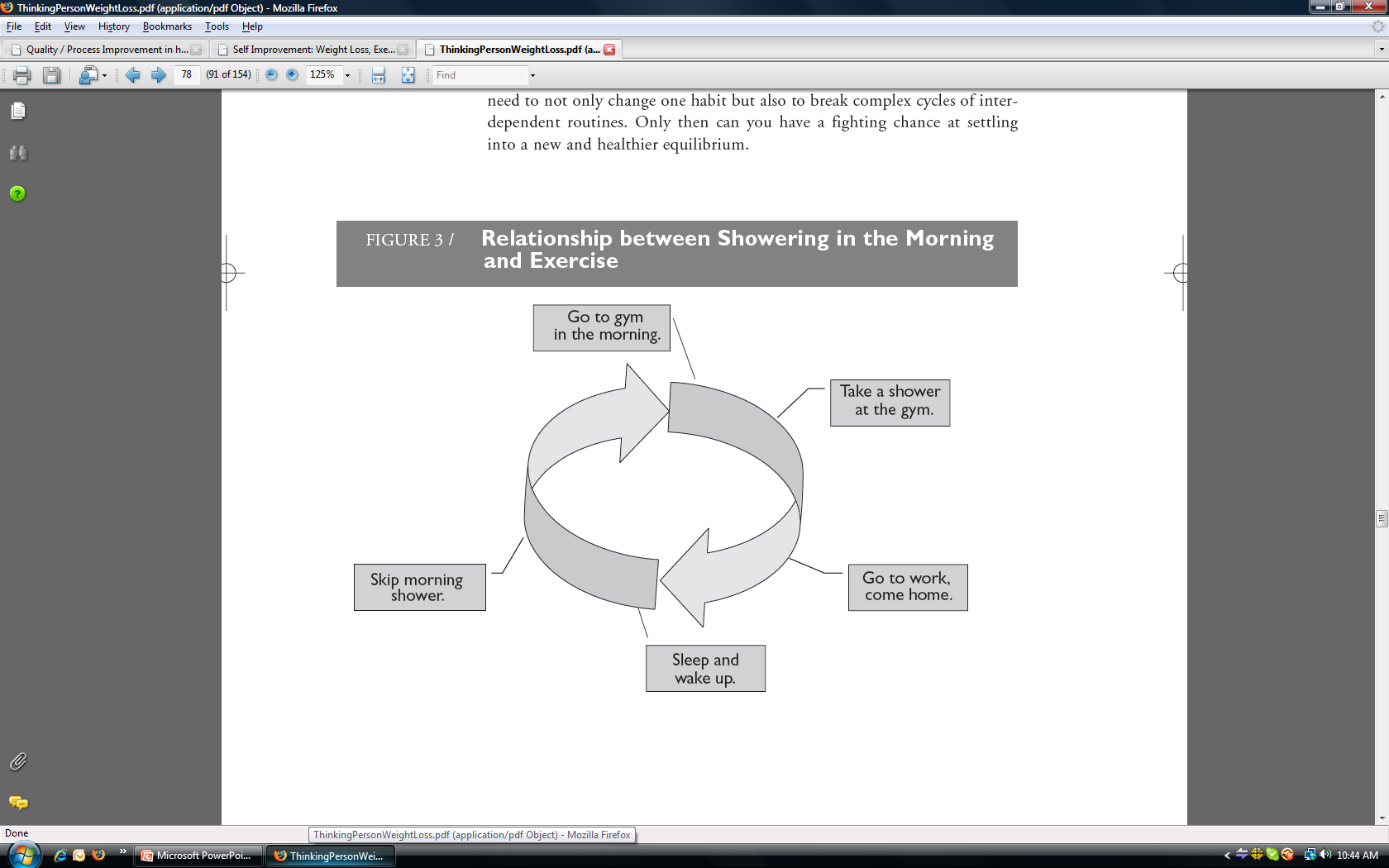 Make a list of daily events
Make a list of near weekly events
Check the list
Check for cycles
[Speaker Notes: For example, taking your morning shower at the gym might affect the need to take a shower at home when you wake up. Thus, exercise and hygiene routines are related. If you insist on showering at home before you go to your morning workout at the gym, it will be counter-productive. In contrast, by going to the gym in the morning, you are not only exercising more but also taking a shower.]
Making List of Periodic Events
Make a list of daily events
Make a list of near weekly events
Check the list
Check for cycles
[Speaker Notes: Finding cycles is very important in understand steady states of a system.  We know cycles exist, because that is why events repeat themselves.  But often we are not aware of the tie between various daily and weekly cycles and eating and exercising.  Understanding our lives starts with understanding cycles within our lives.]
Tools
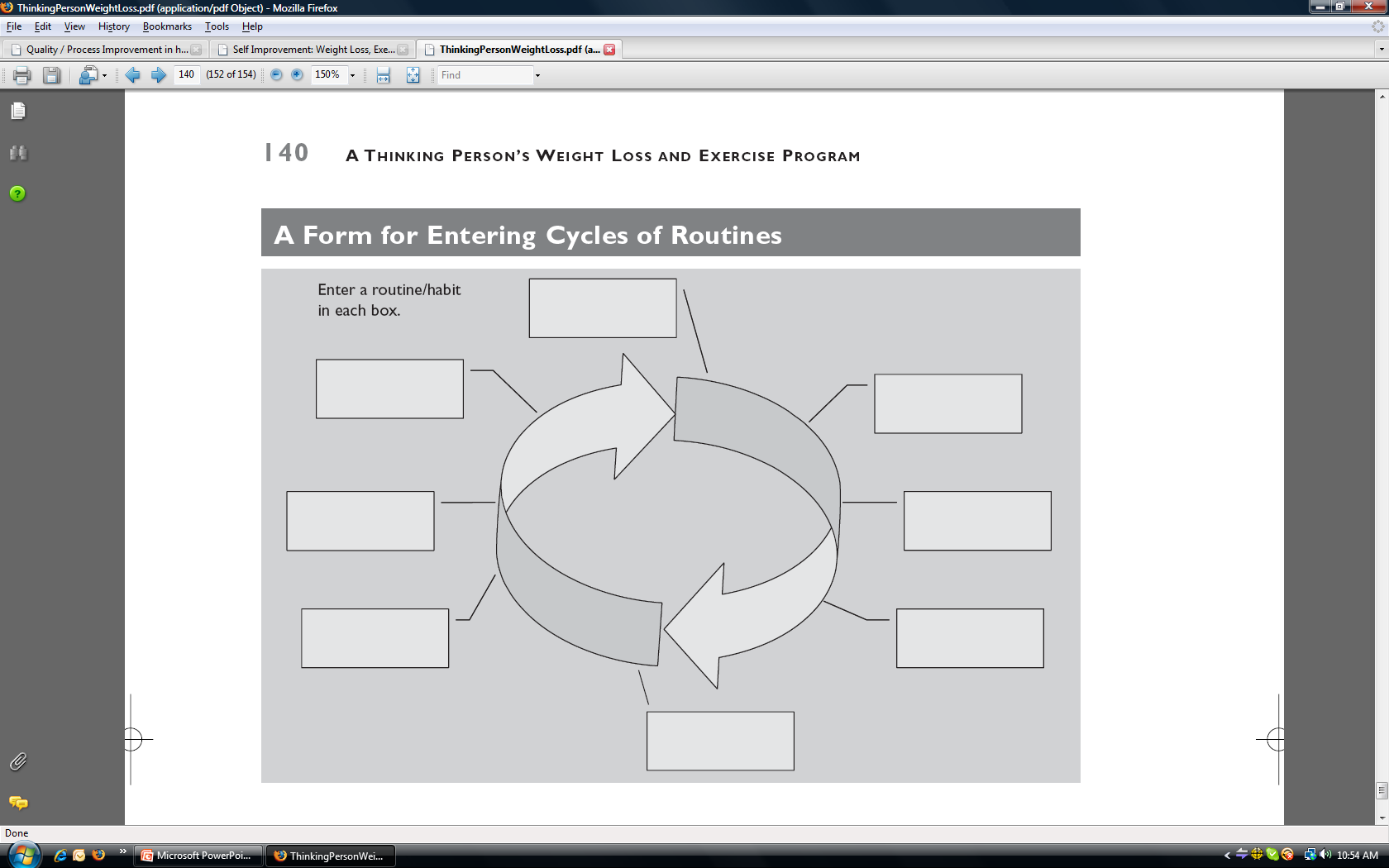 [Speaker Notes: To help you get a better understanding of your life we have prepared tables where you can enter lsit of daily, weekly and less frequent events.  We have also made templates for you to indicate cycles in your life.  Use these tools to gain more understanding of your habits.]
Take Home Lesson
Question the obvious.  Analyze your life.
[Speaker Notes: The take home lesson for this lecture is how to analyze your life.  We showed you two procedures.  One is based on flow charts and the other based on listing periodic routines.  The more time you put into thinking about how your habits repeat the sooner you will reach your destination.  Don’t act on your first intuitions.  Analyze your life and you will come to question your first impressions.]